The Resilience Prescription

Maggie Blair
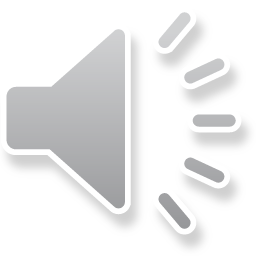 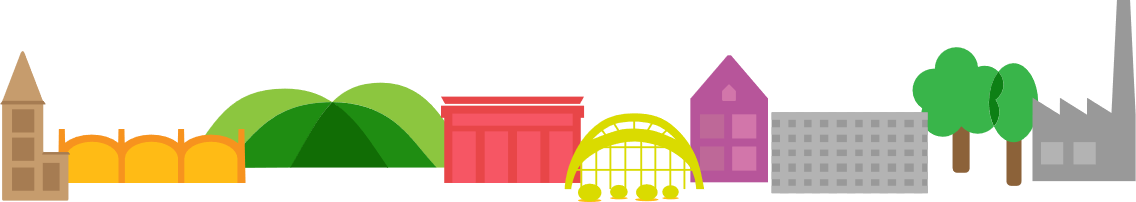 [Speaker Notes: Hello, and welcome to Sheffield Health and Care Partnership’s series of short development sessions.  This one is on Resilience]
The Resilience Prescription						Charney and Southwick (2007)
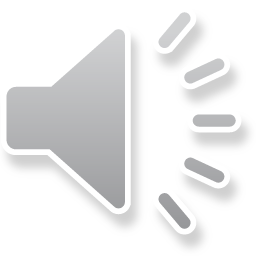 [Speaker Notes: Dr’s Dennis S Charney and Steven Southwick identified personality traits associated with resilience in American POWs during the Vietnam War who were held captive for up to 8yrs. Remarkably, years after their release, they had a lower-than-expected incidence of depression and PTSD. To determine how these men, mostly pilots, handled such a high pressure experience yet in many cases came out stronger than before.

In two other studies, they interviewed a group of women who had suffered severe trauma and a group of people who showed courage and resilience while facing serious medical problems. They found that the same characteristics of resilience in the POWs were present in these other two groups

Charney believes that you can learn to recognize your own character strengths and engage them to deal with difficult and stressful situations he explained. “We all have things we can do very well. The idea is to build on them when you are faced with stressful situations.”]
The Resilience Prescription						Dennis S Charney (2007)
Resilient role model
Personal Moral compass - sense of purpose
Signature strengths
Positive attitudes and emotions
Learning to re-frame
Challenge and Mastery
Physical Health
Supportive social networks
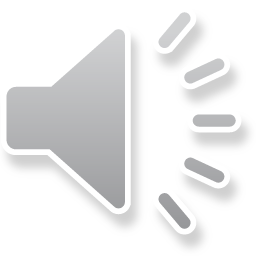 [Speaker Notes: Dr’s Dennis S Charney and Steven Southwick identified personality traits associated with resilience in American POWs during the Vietnam War who were held captive for up to 8yrs. Remarkably, years after their release, they had a lower-than-expected incidence of depression and PTSD. To determine how these men, mostly pilots, handled such a high pressure experience yet in many cases came out stronger than before.

In two other studies, they interviewed a group of women who had suffered severe trauma and a group of people who showed courage and resilience while facing serious medical problems. They found that the same characteristics of resilience in the POWs were present in these other two groups

Charney believes that you can learn to recognize your own character strengths and engage them to deal with difficult and stressful situations he explained. “We all have things we can do very well. The idea is to build on them when you are faced with stressful situations.”]
The Resilience Prescription						Dennis S Charney (2007)
Resilient role model
Personal Moral compass - sense of purpose
Signature strengths
Positive attitudes and emotions
Learning to re-frame
Challenge and Mastery
Physical Health
Supportive social networks
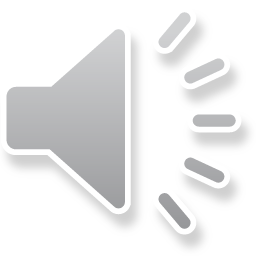 [Speaker Notes: Dr’s Dennis S Charney and Steven Southwick identified personality traits associated with resilience in American POWs during the Vietnam War who were held captive for up to 8yrs. Remarkably, years after their release, they had a lower-than-expected incidence of depression and PTSD. To determine how these men, mostly pilots, handled such a high pressure experience yet in many cases came out stronger than before.

In two other studies, they interviewed a group of women who had suffered severe trauma and a group of people who showed courage and resilience while facing serious medical problems. They found that the same characteristics of resilience in the POWs were present in these other two groups

Charney believes that you can learn to recognize your own character strengths and engage them to deal with difficult and stressful situations he explained. “We all have things we can do very well. The idea is to build on them when you are faced with stressful situations.”]
The Resilience Prescription						Dennis S Charney (2007)
Resilient role model
Personal Moral compass - sense of purpose
Signature strengths
Positive attitudes and emotions
Learning to re-frame
Challenge and Mastery
Physical Health
Supportive social networks
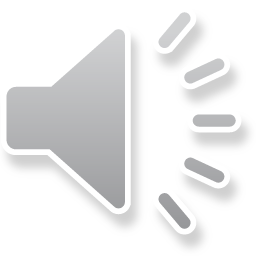 [Speaker Notes: Dr’s Dennis S Charney and Steven Southwick identified personality traits associated with resilience in American POWs during the Vietnam War who were held captive for up to 8yrs. Remarkably, years after their release, they had a lower-than-expected incidence of depression and PTSD. To determine how these men, mostly pilots, handled such a high pressure experience yet in many cases came out stronger than before.

In two other studies, they interviewed a group of women who had suffered severe trauma and a group of people who showed courage and resilience while facing serious medical problems. They found that the same characteristics of resilience in the POWs were present in these other two groups

Charney believes that you can learn to recognize your own character strengths and engage them to deal with difficult and stressful situations he explained. “We all have things we can do very well. The idea is to build on them when you are faced with stressful situations.”]
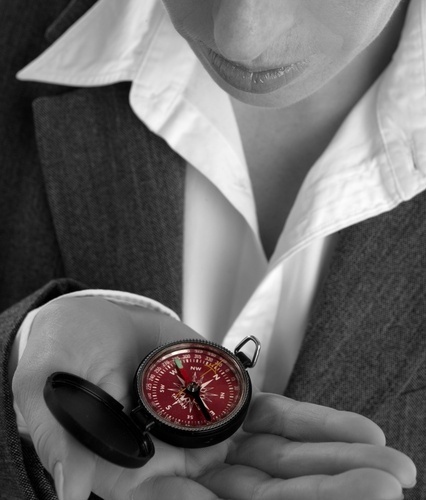 Sense of Purpose: Moral Compass
PERSONAL Moral Compass QUESTIONS 

What do I believe in so much that I am willing to take a stand on it – no matter what the cost? 
What are my skills, energies, and leadership traits?
What would a “perfect” world look like? 
How do I want to contribute to my world? 
What do I need to feel free and healthy?
What do I want to learn?
What brings joy to my life?
What is my unique calling or purpose?
Five years from now, I am proudest of . . .
The thirty things I want to do before I die are . . .
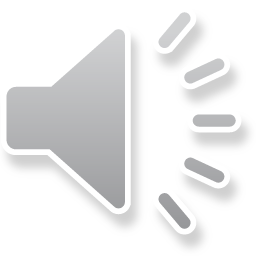 [Speaker Notes: Studies show that people who show resilience in tough circumstances can answer these questions
Reflect on these questions – can you answer them all? If not, one action from this is to spend some time thinking about 

Short de-brief – ask group if there were any they found particularly difficult to answer.]
The Resilience Prescription						Dennis S Charney (2007)
Resilient role model
Personal Moral compass - sense of purpose
Signature strengths
Positive attitudes and emotions
Learning to re-frame
Challenge and Mastery
Physical Health
Supportive social networks
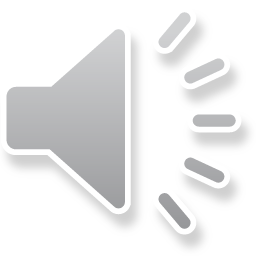 [Speaker Notes: Dr’s Dennis S Charney and Steven Southwick identified personality traits associated with resilience in American POWs during the Vietnam War who were held captive for up to 8yrs. Remarkably, years after their release, they had a lower-than-expected incidence of depression and PTSD. To determine how these men, mostly pilots, handled such a high pressure experience yet in many cases came out stronger than before.

In two other studies, they interviewed a group of women who had suffered severe trauma and a group of people who showed courage and resilience while facing serious medical problems. They found that the same characteristics of resilience in the POWs were present in these other two groups

Charney believes that you can learn to recognize your own character strengths and engage them to deal with difficult and stressful situations he explained. “We all have things we can do very well. The idea is to build on them when you are faced with stressful situations.”]
Signature StrengthsExercise
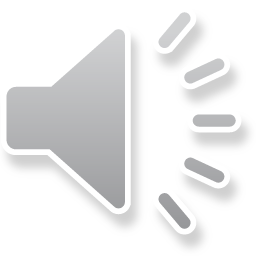 The Resilience Prescription						Dennis S Charney (2007)
Resilient role model
Personal Moral compass - sense of purpose
Signature strengths
Positive attitudes and emotions
Learning to re-frame
Challenge and Mastery
Physical Health
Supportive social networks
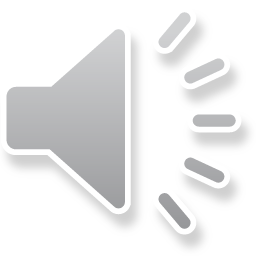 [Speaker Notes: Dr’s Dennis S Charney and Steven Southwick identified personality traits associated with resilience in American POWs during the Vietnam War who were held captive for up to 8yrs. Remarkably, years after their release, they had a lower-than-expected incidence of depression and PTSD. To determine how these men, mostly pilots, handled such a high pressure experience yet in many cases came out stronger than before.

In two other studies, they interviewed a group of women who had suffered severe trauma and a group of people who showed courage and resilience while facing serious medical problems. They found that the same characteristics of resilience in the POWs were present in these other two groups

Charney believes that you can learn to recognize your own character strengths and engage them to deal with difficult and stressful situations he explained. “We all have things we can do very well. The idea is to build on them when you are faced with stressful situations.”]
Research studies show that Positive Emotional States:
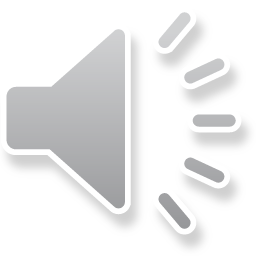 Research studies show that Positive Emotional States:
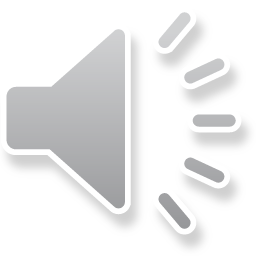 Research studies show that Positive Emotional States:
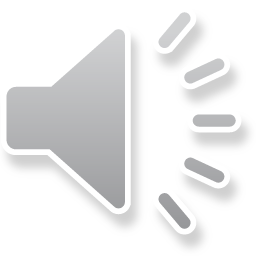 Joy 
Gratitude 
Serenity 
Interest 
Hope
Pride 
Amusement 
Inspiration 
Awe 
Love
Positive Emotional States Build Resilience and Contentment
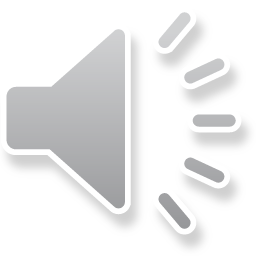 The Resilience Prescription						Dennis S Charney (2007)
Resilient role model
Personal Moral compass - sense of purpose
Signature strengths
Positive attitudes and emotions
Learning to re-frame
Challenge and Mastery
Physical Health
Supportive social networks
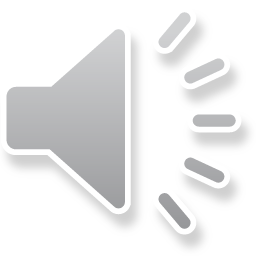 [Speaker Notes: Dr’s Dennis S Charney and Steven Southwick identified personality traits associated with resilience in American POWs during the Vietnam War who were held captive for up to 8yrs. Remarkably, years after their release, they had a lower-than-expected incidence of depression and PTSD. To determine how these men, mostly pilots, handled such a high pressure experience yet in many cases came out stronger than before.

In two other studies, they interviewed a group of women who had suffered severe trauma and a group of people who showed courage and resilience while facing serious medical problems. They found that the same characteristics of resilience in the POWs were present in these other two groups

Charney believes that you can learn to recognize your own character strengths and engage them to deal with difficult and stressful situations he explained. “We all have things we can do very well. The idea is to build on them when you are faced with stressful situations.”]
Reframing
“It’s snowing still”, said Eeyore gloomily. 
“So it is.” 
“And freezing.” 
“Is it?” 
“Yes,” said Eeyore. “However,” he said 
brightening up a little, 
“We haven’t had an earthquake lately.” 


AA Milne Winnie The Pooh
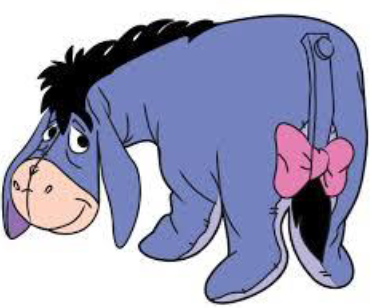 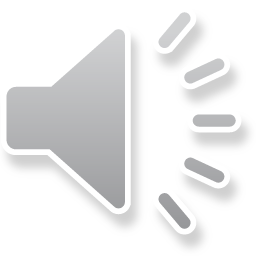 The Resilience Prescription						Dennis S Charney (2007)
Resilient role model
Personal Moral compass - sense of purpose
Signature strengths
Positive attitudes and emotions
Learning to re-frame
Challenge and Mastery
Physical Health
Supportive social networks
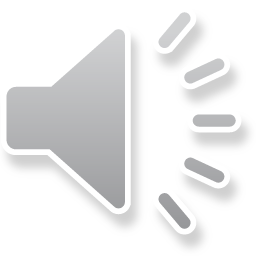 [Speaker Notes: Dr’s Dennis S Charney and Steven Southwick identified personality traits associated with resilience in American POWs during the Vietnam War who were held captive for up to 8yrs. Remarkably, years after their release, they had a lower-than-expected incidence of depression and PTSD. To determine how these men, mostly pilots, handled such a high pressure experience yet in many cases came out stronger than before.

In two other studies, they interviewed a group of women who had suffered severe trauma and a group of people who showed courage and resilience while facing serious medical problems. They found that the same characteristics of resilience in the POWs were present in these other two groups

Charney believes that you can learn to recognize your own character strengths and engage them to deal with difficult and stressful situations he explained. “We all have things we can do very well. The idea is to build on them when you are faced with stressful situations.”]
Challenge & Mastery
There is a fine line between positive challenge and negative pressure
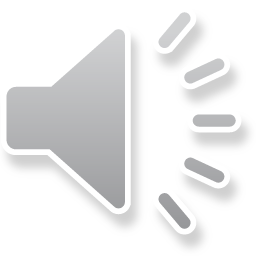 Challenge & Mastery
There is a fine line between positive challenge and negative pressure
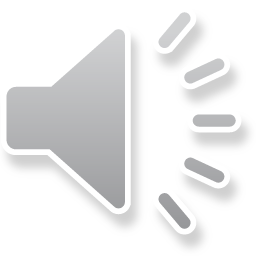 Outcomes of Challenge & Mastery
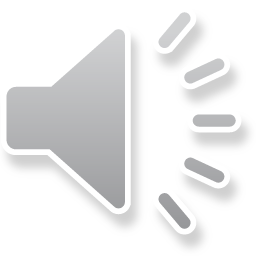 The Resilience Prescription						Dennis S Charney (2007)
Resilient role model
Personal Moral compass - sense of purpose
Signature strengths
Positive attitudes and emotions
Learning to re-frame
Challenge and Mastery
Physical Health
Supportive social networks
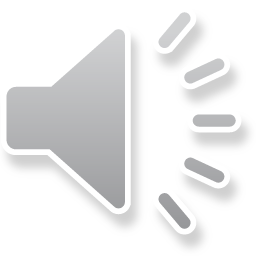 [Speaker Notes: Dr’s Dennis S Charney and Steven Southwick identified personality traits associated with resilience in American POWs during the Vietnam War who were held captive for up to 8yrs. Remarkably, years after their release, they had a lower-than-expected incidence of depression and PTSD. To determine how these men, mostly pilots, handled such a high pressure experience yet in many cases came out stronger than before.

In two other studies, they interviewed a group of women who had suffered severe trauma and a group of people who showed courage and resilience while facing serious medical problems. They found that the same characteristics of resilience in the POWs were present in these other two groups

Charney believes that you can learn to recognize your own character strengths and engage them to deal with difficult and stressful situations he explained. “We all have things we can do very well. The idea is to build on them when you are faced with stressful situations.”]
The Resilience Prescription						Dennis S Charney (2007)
Resilient role model
Personal Moral compass - sense of purpose
Signature strengths
Positive attitudes and emotions
Learning to re-frame
Challenge and Mastery
Physical Health
Supportive social networks
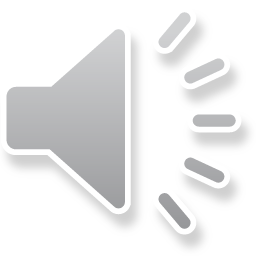 [Speaker Notes: Dr’s Dennis S Charney and Steven Southwick identified personality traits associated with resilience in American POWs during the Vietnam War who were held captive for up to 8yrs. Remarkably, years after their release, they had a lower-than-expected incidence of depression and PTSD. To determine how these men, mostly pilots, handled such a high pressure experience yet in many cases came out stronger than before.

In two other studies, they interviewed a group of women who had suffered severe trauma and a group of people who showed courage and resilience while facing serious medical problems. They found that the same characteristics of resilience in the POWs were present in these other two groups

Charney believes that you can learn to recognize your own character strengths and engage them to deal with difficult and stressful situations he explained. “We all have things we can do very well. The idea is to build on them when you are faced with stressful situations.”]
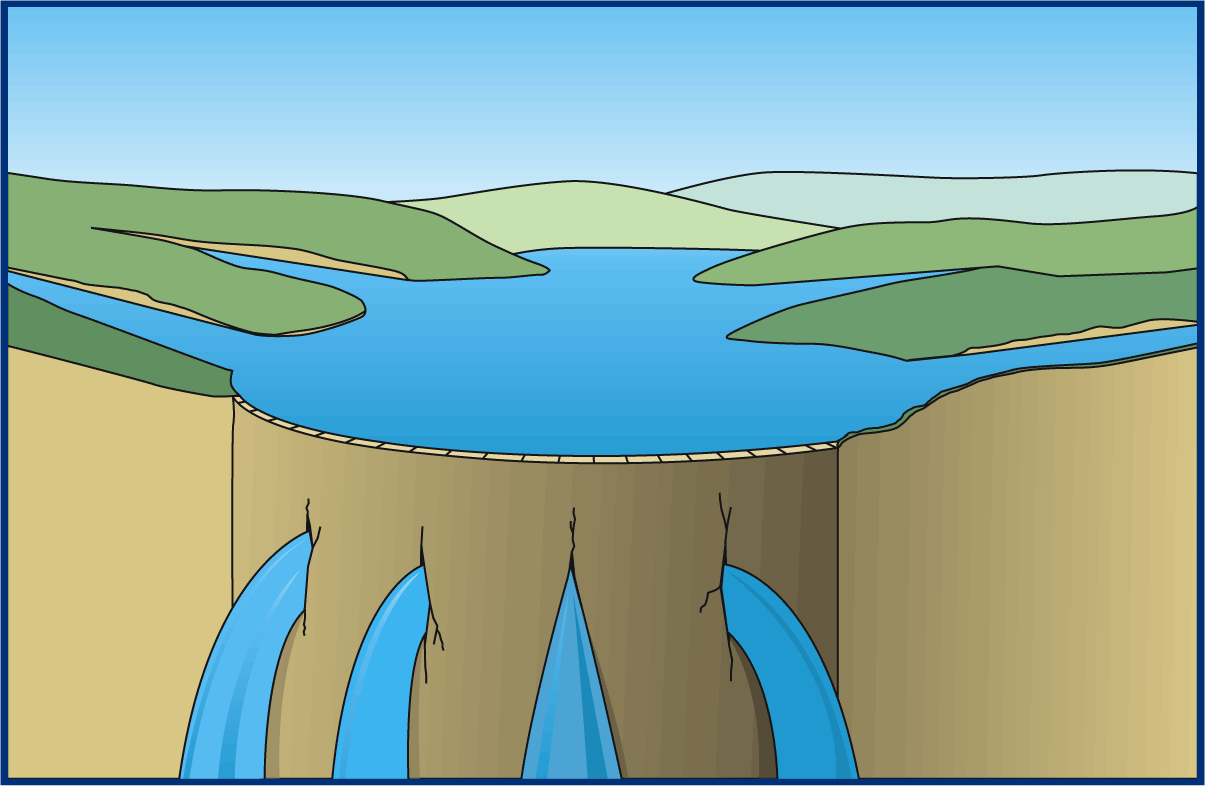 What Drains you?
The Reservoir of Well-Being
Learning & Development
Fair rewards
Respect & attention
What tops 
you up?
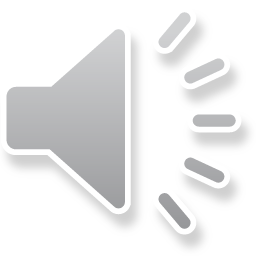 [Speaker Notes: So what causes us to move around the pressure performance curve?

Analogy is that people have a reservoir of psychological well being and events or relationships can be a drain on the reservoir

Damage to psychological well being occurs when people are living or working (or both) in a situation that does not allow the well‐being reservoir to be maintained and topped up. Replenishing sources vary considerably person-to-person but some examples are included on the diagram.

Resilience is about ensuring you have factors which continually replenish your reservoir

REFER TO WORKBOOK EXERCISE]
The Resilience Prescription						Dennis S Charney (2007)
Resilient role model
Personal Moral compass - sense of purpose
Signature strengths
Positive attitudes and emotions
Learning to re-frame
Challenge and Mastery
Physical Health
Supportive social networks
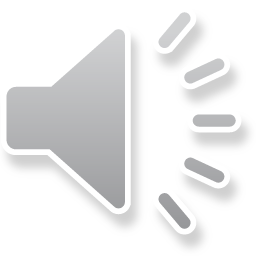 [Speaker Notes: Dr’s Dennis S Charney and Steven Southwick identified personality traits associated with resilience in American POWs during the Vietnam War who were held captive for up to 8yrs. Remarkably, years after their release, they had a lower-than-expected incidence of depression and PTSD. To determine how these men, mostly pilots, handled such a high pressure experience yet in many cases came out stronger than before.

In two other studies, they interviewed a group of women who had suffered severe trauma and a group of people who showed courage and resilience while facing serious medical problems. They found that the same characteristics of resilience in the POWs were present in these other two groups

Charney believes that you can learn to recognize your own character strengths and engage them to deal with difficult and stressful situations he explained. “We all have things we can do very well. The idea is to build on them when you are faced with stressful situations.”]